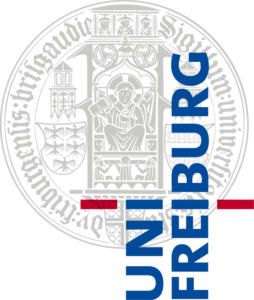 ONLINE VORTRAG und 
LIVE-Diskussion via Zoom

Forschungskolleg „Neues Reisen – Neue Medien“
Fotografie und Tourismus- 
ein untrennbares Paar

Was uns visuelle Analysen über Reisen 
und Tourismus im Zeitalter der vernetzten Fotografie vermitteln können.


Prof. Dr. Katharina Lobinger
(Online Kommunikationswissenschaft, USI, Universität der italienischen Schweiz)

Vortrag (20 min.) abrufbar über das Medienportal 

Live-Diskussion via Zoom am
Freitag, den 19.11.2021, 14–15:30 Uhr

Für die Teilnahme an der Diskussion bitte eine kurze Mail an: anna.sennefelder@neuesreisen.uni-freiburg.de
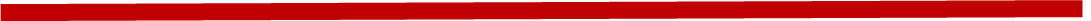 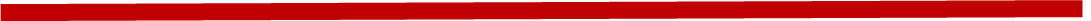 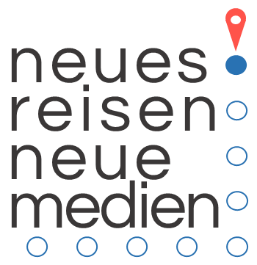 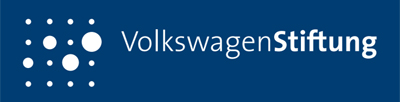